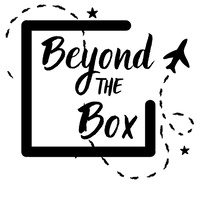 BEYOND THE BOX
Inclusivity in education for Georgia
Introductions
Abigail Cook
Patrick Rodriguez
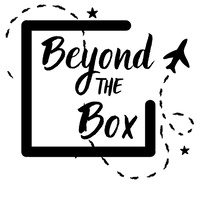 Kennesaw State University
Georgia State University
Beyond the Box Founding Members
[Speaker Notes: Each of us has fifteen seconds to introduce ourselves.]
Research
Georgia has the highest incarcerated and supervised population in the WORLD.
Some universities allow explanations, others don't.
All USG schools ask the criminal history question
2/3 students with criminal history will abandon the application
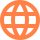 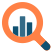 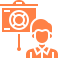 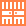 Findings
Method: We filled out each application for all 26 USG schools, until we ran into the question that asked about criminal history conviction.
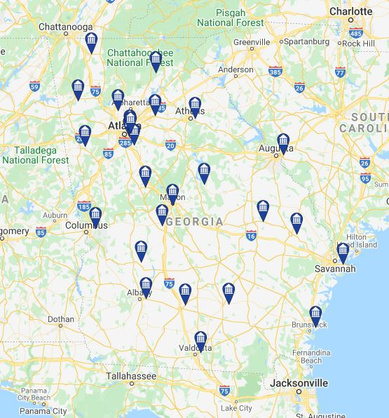 Where on the application do USG schools ask the criminal history question?
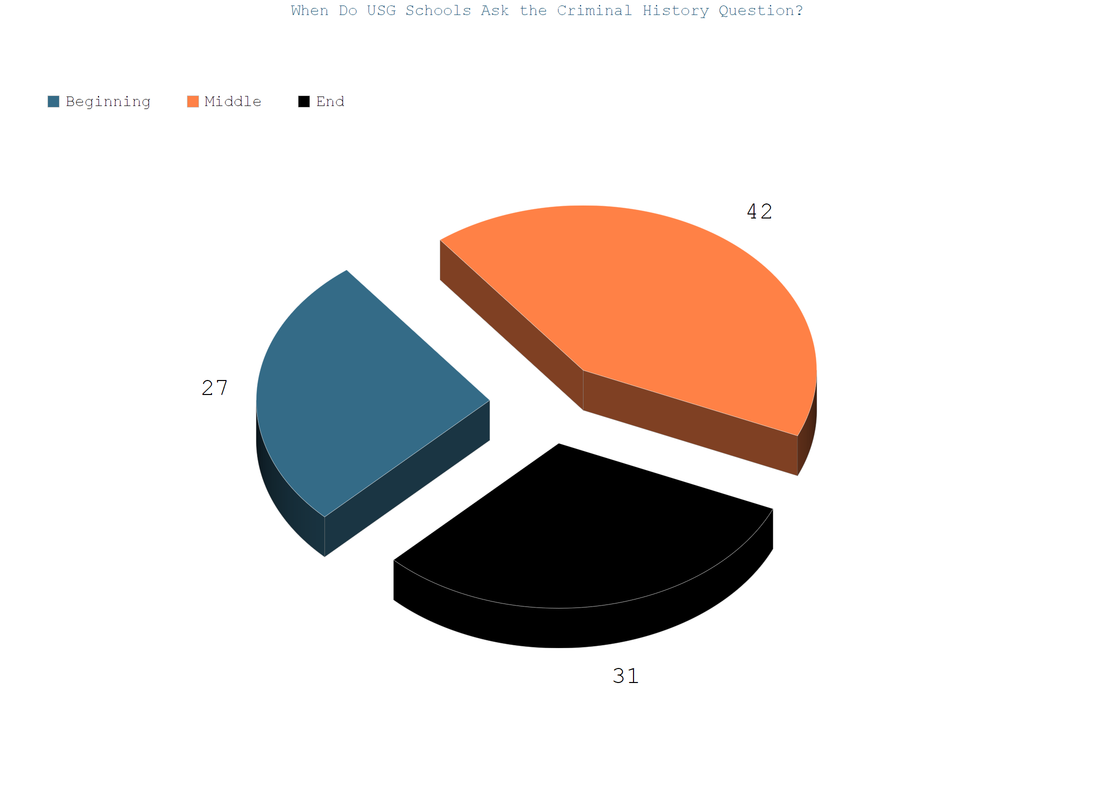 Middle
42%
27%
Beginning
31%
End
Value
Problem
Action
Solution
03
01
02
04
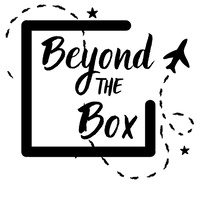 Removing the criminal history question from college applications.

USG schools costs HALF as much per year as incarceration.

The recidivism rate among system impacted people with a Bachelor's degree is 5.6%
Education

Justice
Georgia's recidivism rate is 50%

Annual costs for the system total to over $1 billion. 

Education is fostering a poor environment for system impacted people.
Collaborate

Conversate
A Look at Georgia
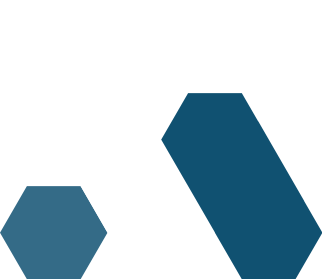 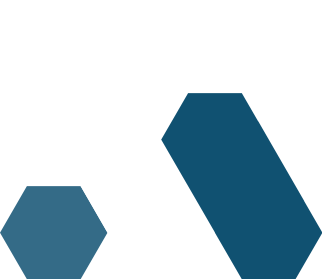 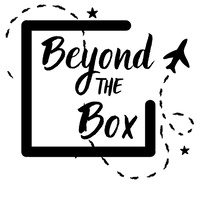 Let's reimagine justice to be smart, humane, and economical.
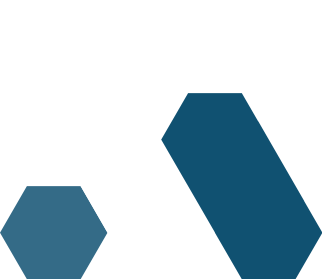 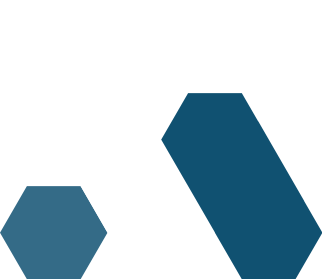 www.beyondtheboxga.com